Урок по математике для 6 класса 
на тему: 
«Сложение и вычитание смешанных чисел»
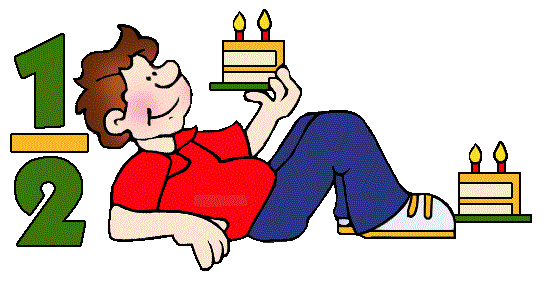 Учитель математики МОУ «Осташевская СОШ»
Шорникова Светлана Павловна
Цель: 
   закрепить знания, умения и навыки по теме «Сложение и вычитание смешанных чисел»
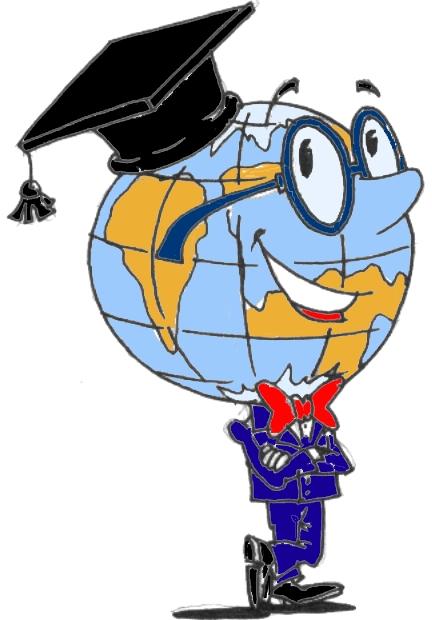 План урока: 
   1. Организационная работа 
   2. Устная работа 
   3. Повторение теории
   4. Практическая работа 
   5. Физкультминутка
   6. Самостоятельная работа
   7. Рефлексия   
   8. Задание на дом
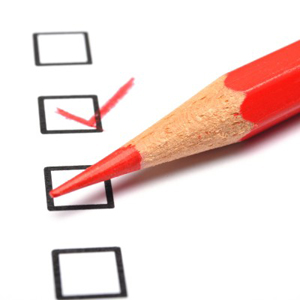 Устная работа
Алгоритм сложения и вычитания 
смешанных чисел
Привести дробные части смешанных чисел к общему знаменателю
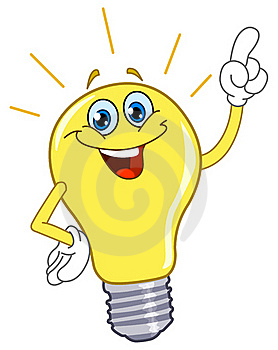 Сложить/вычесть целые части числа
Сложить/вычесть дробные части числа
Записать ответ
Если необходимо, то дробную часть сократить
Если дробная часть – неправильная дробь, выделить из нее целую часть и прибавить к целой части результата
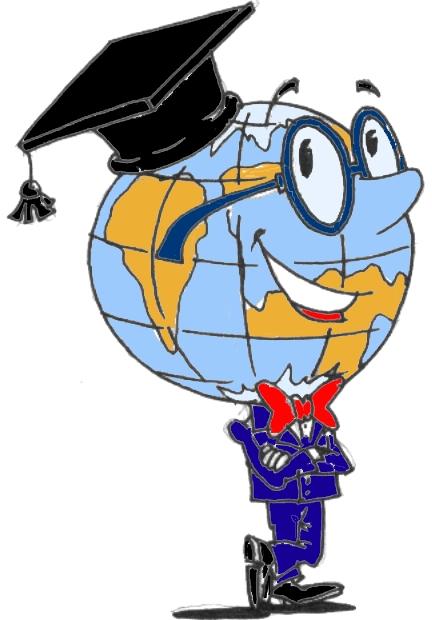 Найди ошибку
Найди ошибку
Найди ошибку
«Магический квадрат»
Ответ
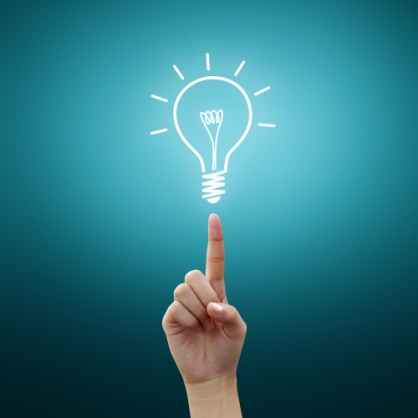 Физкультминутка
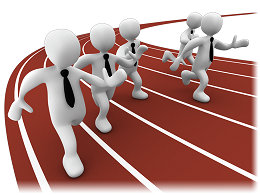 Самостоятельная работа
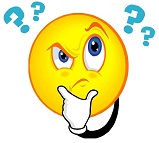 Задания перед Вами
Ответы
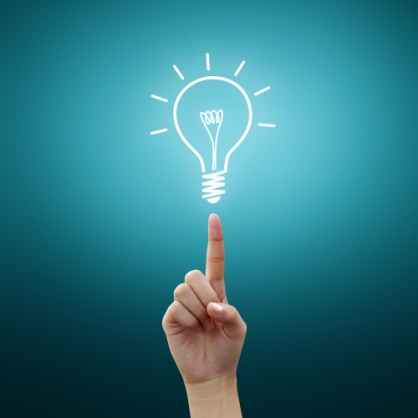 Рефлексия
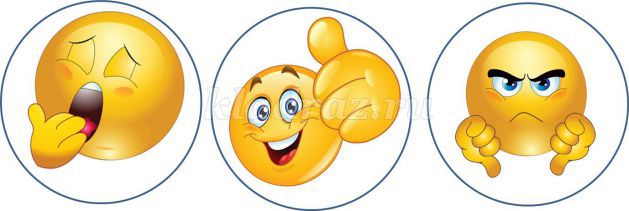 Задание на дом
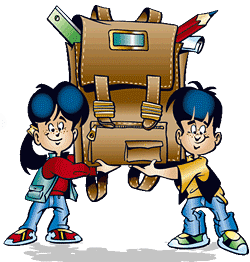 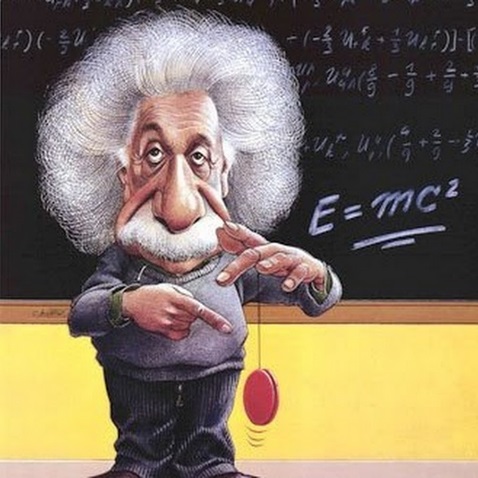 Спасибо за внимание